Wifi Details
SSID: RMIT-University
Username: s2984044
Password: wifi4DLTV

Unit 3 - http://bit.ly/1SlAaAc
Unit 4 - http://bit.ly/1MGucIo
Informatics Workshop
Digital Learning and Teaching Victoria
Overview
Key Knowledge & Skills
Sample Timelines
The SAT
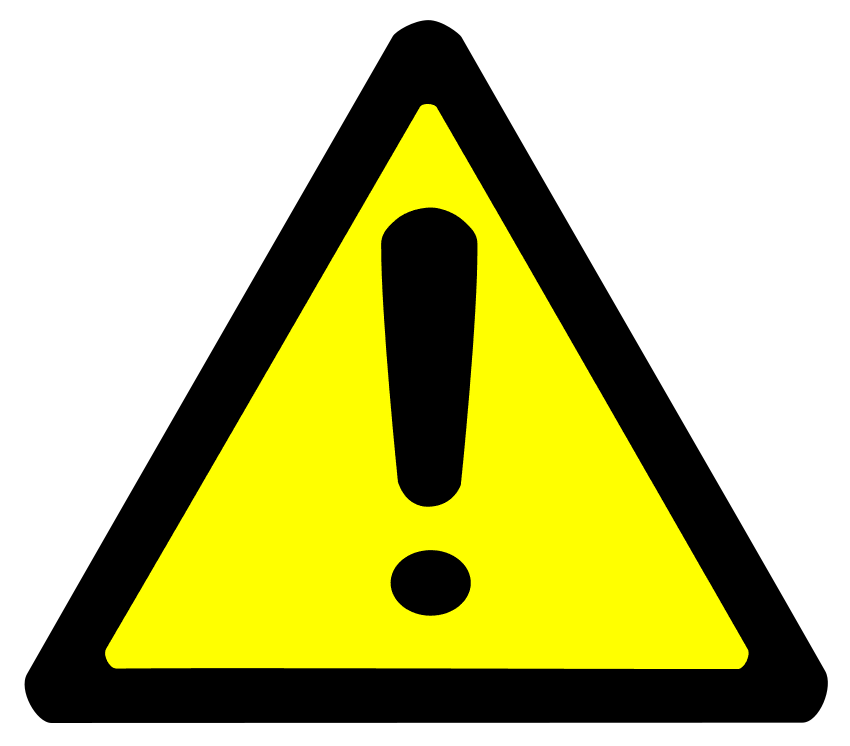 DISCLAIMER
FAQs
These are from the DLTV webinar, the EduLists and offline conversations
Can a student have studied IT Applications this year and study Informatics next year?
Is the SAT for Informatics a folio task?
How many SAT subjects should my students be limited to?
What does assessment look like in Informatics?How much time should I allocate in class to the SAT?
What are the main resources I will need?
What software tools do I need to use?
How do I prepare my students for the exam?
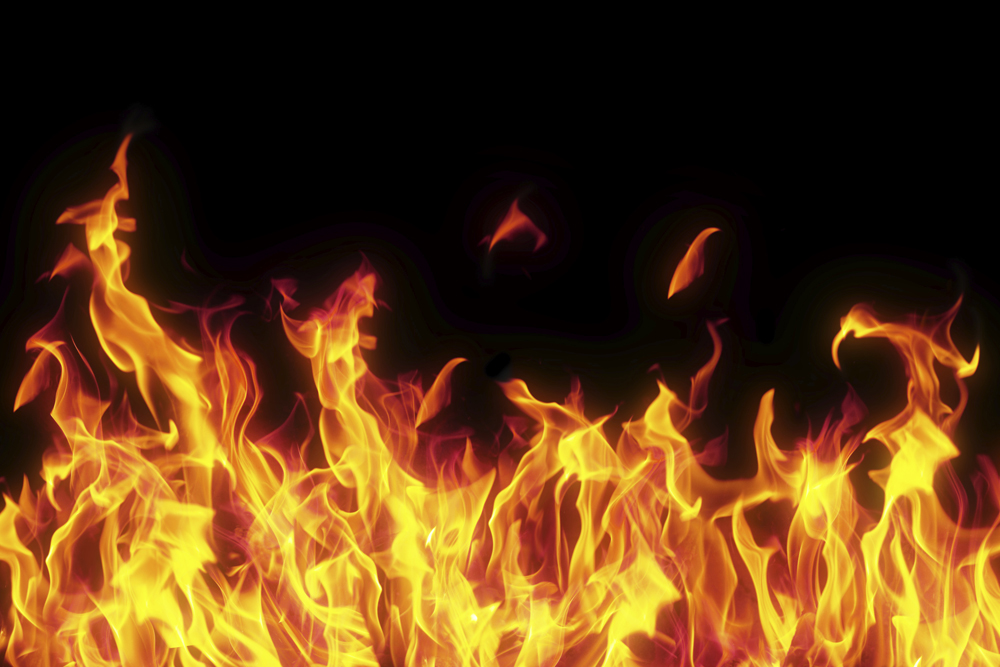 What are your burning Questions?
What are your burning questions?
Key Knowledge & Key Skills
What content do I have to teach?
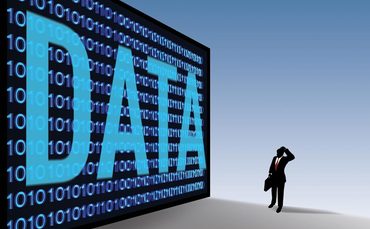 Unit 3Area of study 1 -  Organisations &Data Management
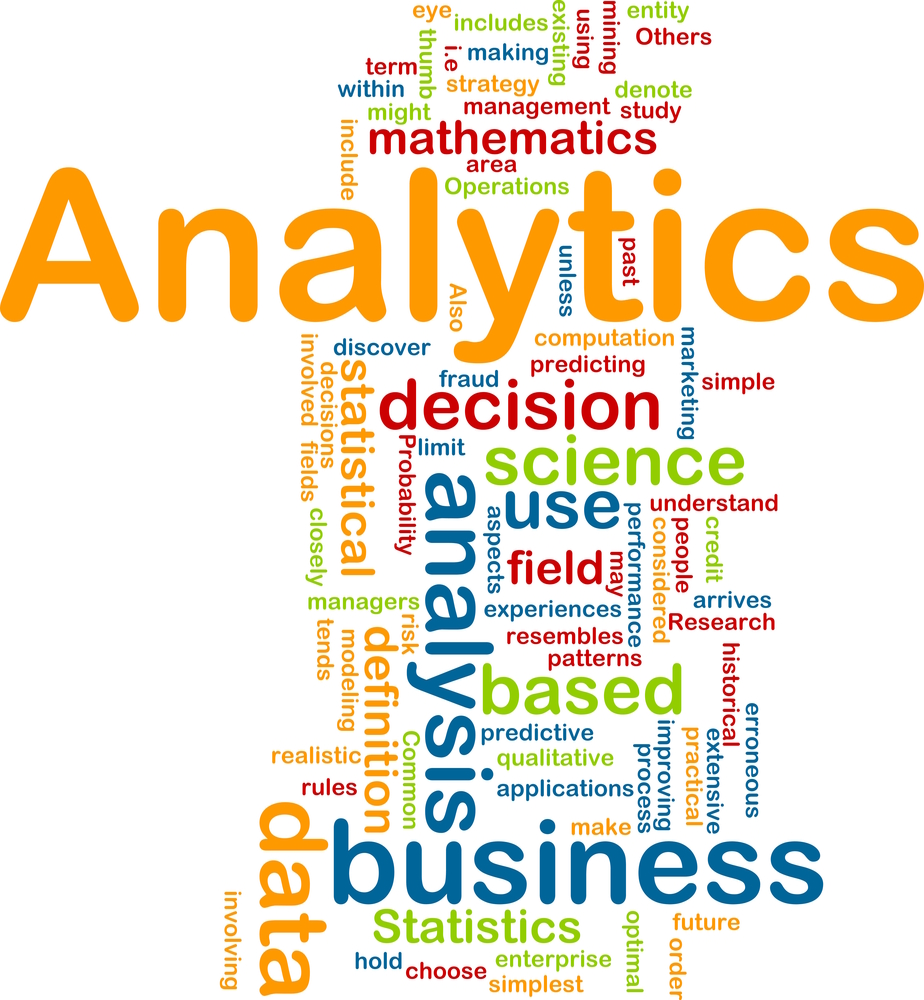 Unit 3Area of Study 2 -Data Analytics: Drawing Conclusions
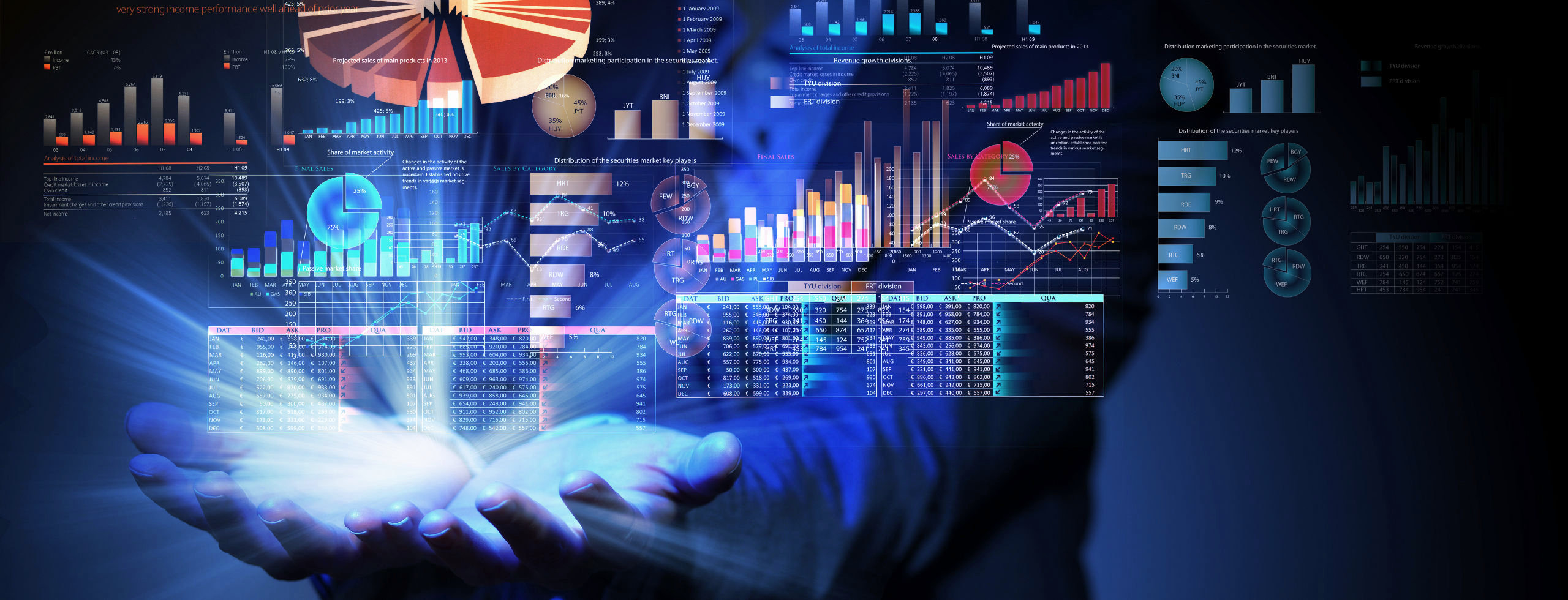 Unit 4
Area of Study 1 -  Data Analytics: Presenting the Findings
Unit 4Area of Study 2 -  Information Management
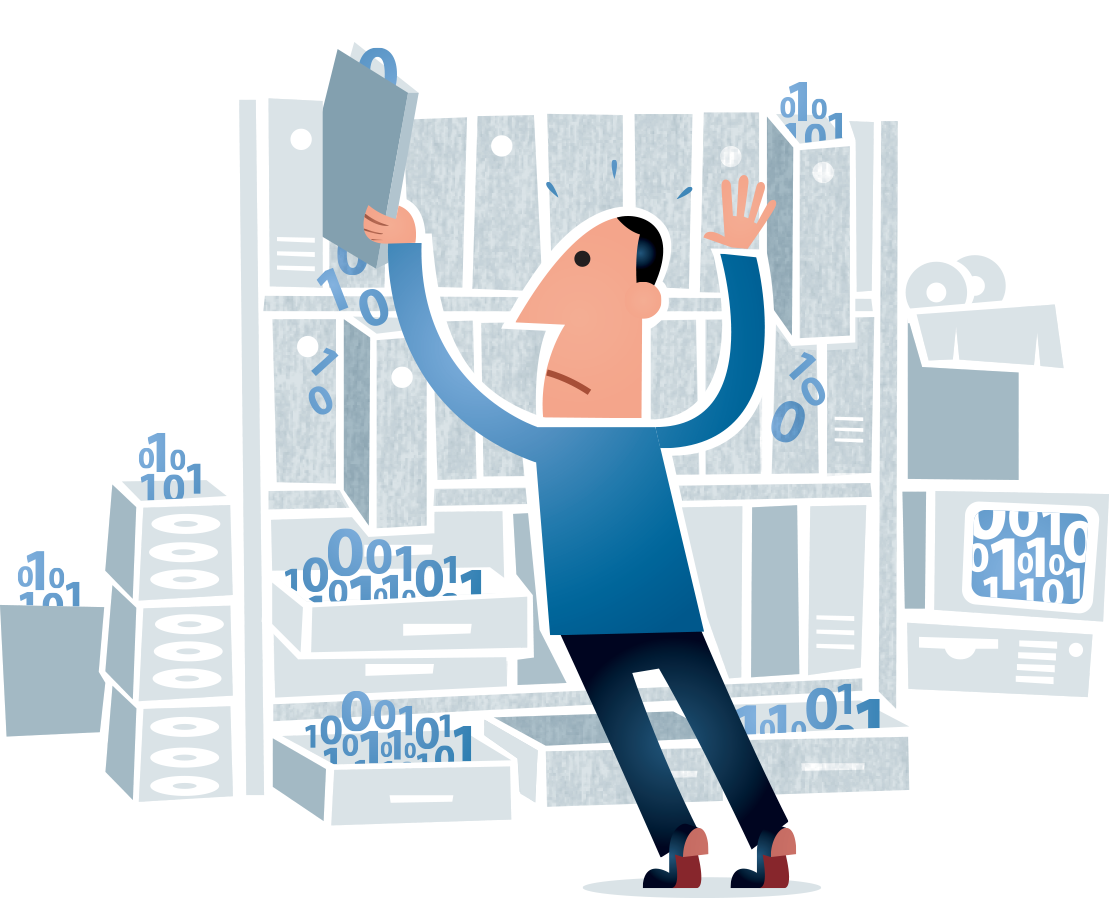 Key Knowledge & Key Skills
What’s new? What’s changed?
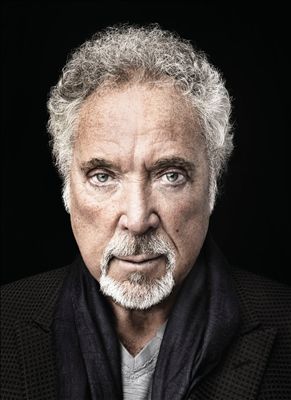 What’s new?
Key Concepts
New feature
Approaches to problem-solving
Data and information
ComputingUnits 1 - 4
Interactions and impact
Digital Systems
Unit 3New terminology & content
Source: VCAA
Examples – user flow diagrams
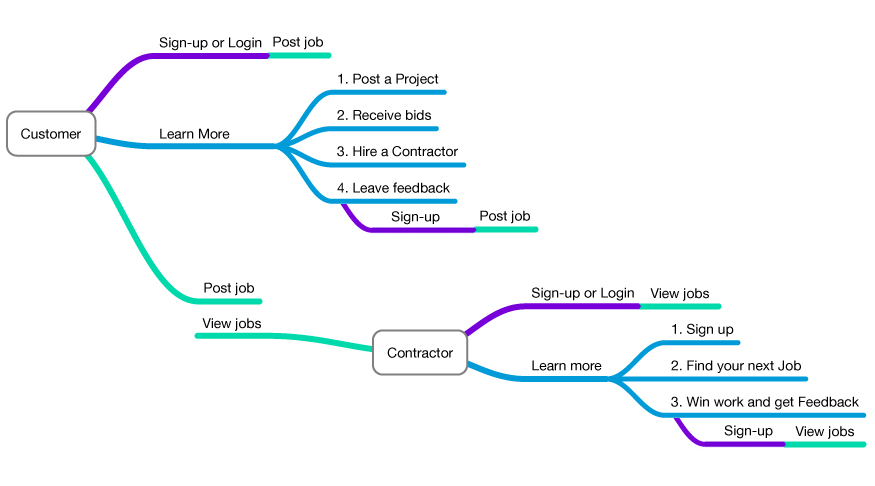 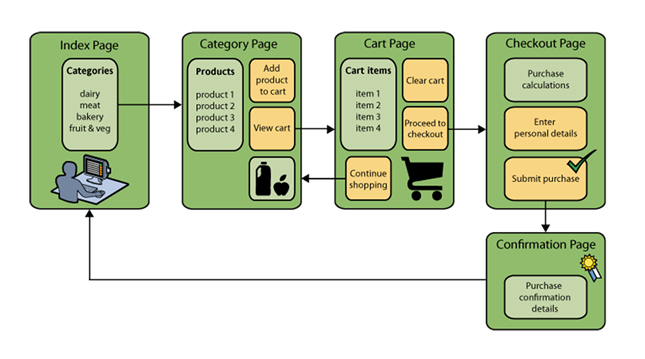 Source: Robert Timmer-Arends & VCAA
http://gauravpanchal.stuntnyc.com/wp-content/uploads/2013/07/builderbuzz_mindmap_2.jpg
https://netbeans.org/kb/docs/javaee/ecommerce/design.html
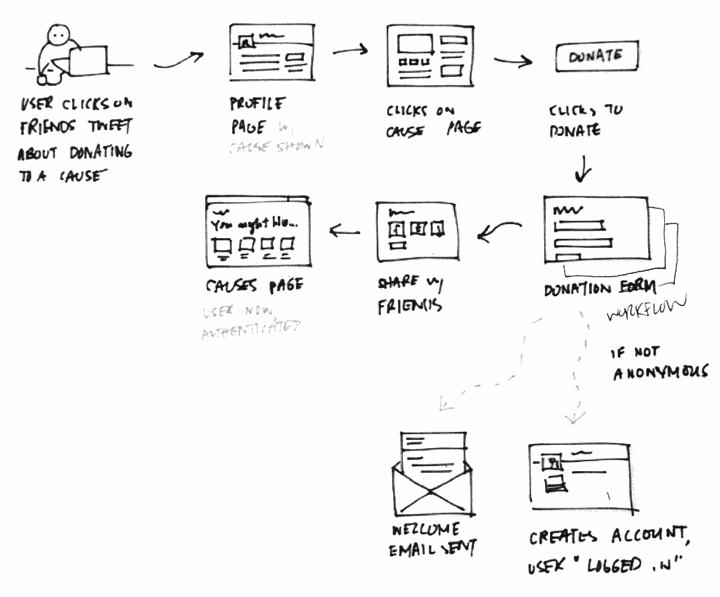 https://www.newfangled.com/how-to-tell-the-users-story
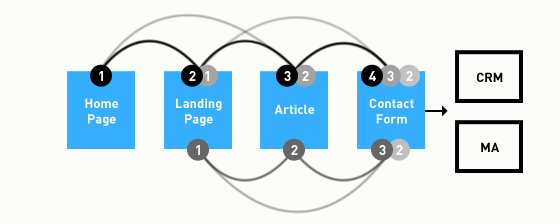 http://zurb.com/word/information-architecture
http://gauravpanchal.stuntnyc.com/wp-content/uploads/2013/07/builderbuzz_mindmap_2.jpg
[Speaker Notes: It is important to stress that VCAA is not mandating the style of user flow diagram. However a short list of functions for the graphics software will be published in the VCAA Bulletin in Term 4.

The important point is that the diagram clearly shows the points/stops where data is entered in order to complete a transaction – the data flow. It is also essential that students use software to represent the user interface on the page on which the user commences an online transaction.]
Unit 4 – New terminology & content
Source: VCAA
Implementation
Conversation Topic
How would I implement these units if I was teaching Informatics next year?
Unit 3 - http://bit.ly/1SlAaAc
Unit 4 - http://bit.ly/1MGucIo

Must open in Chrome to contribute
Assessment
Study wide changes
Assessment Structure
U3 O110% Study Score
U3 O2SAT
U4 O1SAT
U4 O210% Study Score
What’s changed?
“To study and use” or “To use”
Software Tools
Sample Timelines
What works for my classroom may not work for yours
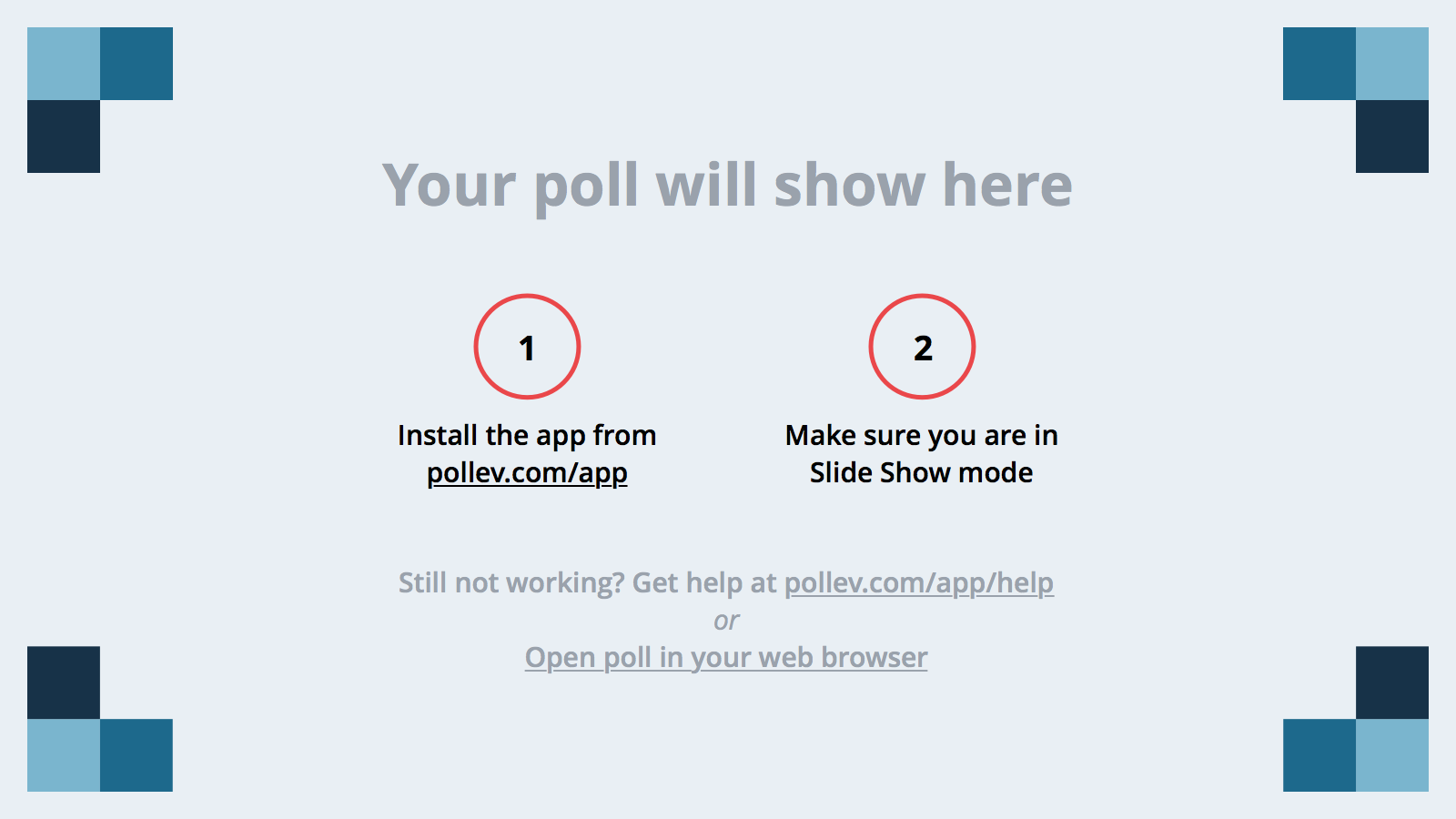 [Speaker Notes: Poll Title: Which approach are you going to take?
https://www.polleverywhere.com/multiple_choice_polls/IdlwZZC2afV7OS9]
The School Assessed Task
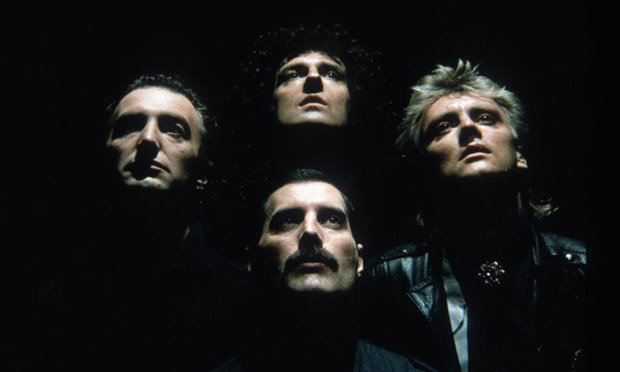 Thunderbolts of lightning, very very frightening.
(Not really…)
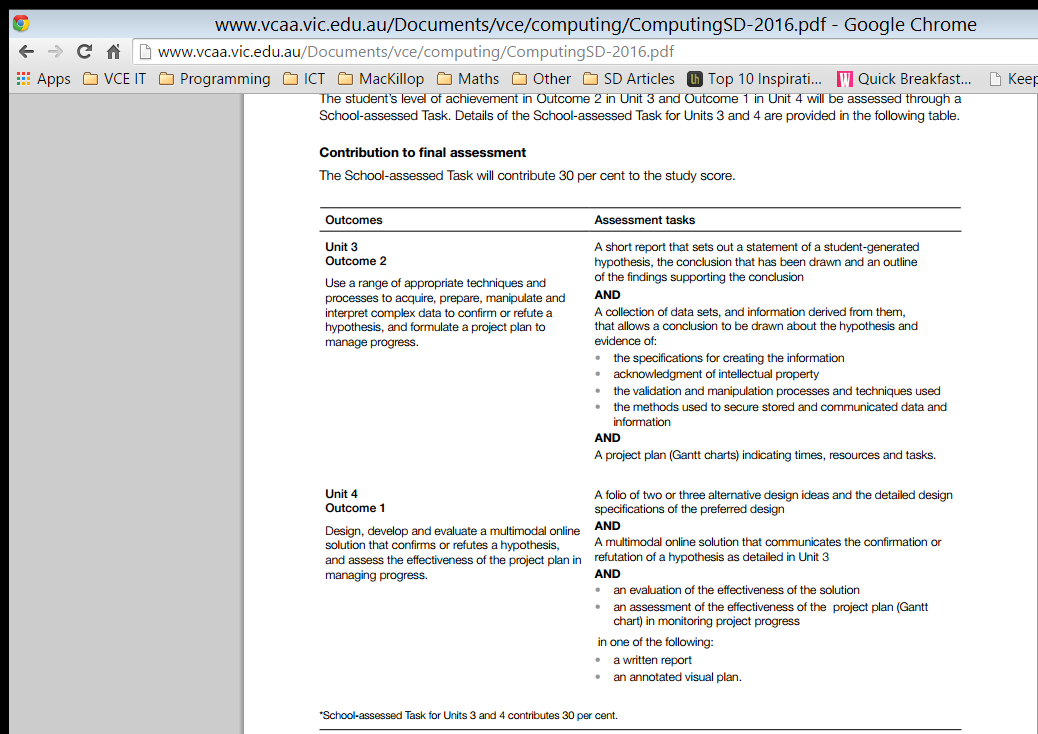 SAT Requirements
Supplementary SAT information
Digital document
Informatics Assessment(SAT Highlighted)
With the hypothesis, does the student have to confirm it to get full marks?
No. Students can either confirm or refute the hypothesis and still receive full marks.
Algorithmics: Criterion example
[Speaker Notes: This is the 2015 Algorithmics SAT Assessment sheet. 

Each criterion must be assessed using the provided performance descriptors.]
Algorithmics: Performance descriptors example
[Speaker Notes: Example of the criterion that are to be used in marking the SAT. 

VCAA Policy states that criterion used to assess students is not to deviate from this in order to ensure some consistency in marking the SATs across the state.]
What structures can I put in place for my students in regards to the SAT?
What if a student loses their SAT?What if I lose a student’s SAT?
[Speaker Notes: From the Admin Handbook 2015:
A student who uses a computer to produce work for assessment is responsible for ensuring that: 
• there is an alternative system available for producing assessable work in case of computer or printer malfunction or unavailability 
• hard copies of the work in progress are produced regularly 
• each time changes are made, the work is saved as a backup file, which should not be stored on the computer.

Our understanding from this is that if the student does not take the appropriate care for their files then they are graded only for what work they are able to produce within the given timelines.

Students should also therefore retain all relevant files until such time they receive their results in December.]
Informatics SAT Training Day
Provided by VCAA
VCAA Coburg
Date: 22nd February 2016

COMPLETELY FREE (apart from transport to/from the event)
Conversation Topic
The SAT
What does the SAT look like for you?
What ideas do you have around the implementation of the SAT?
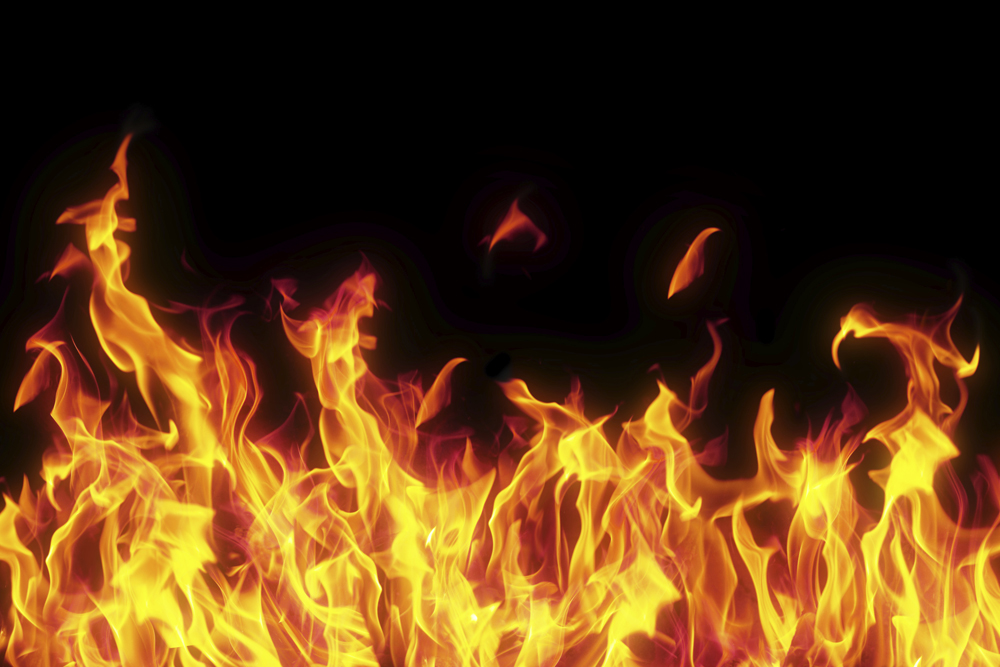 What are your burning Questions?
What are your burning questions?
The Edulists
www.edulists.com.au  Mailing List  Subscribe to Informatics
Thanks for your time
Feel free to contact me via jvella@mackillop.vic.edu.au